IIIIIIIIIIIIIIIIIIIIIIIIIIIIIIIIIIIIIIIIIIIIIIIIIIIIIIIIIIIIIIIIIIIIIIIIIIIIIIIIIIIIIIIIIIIIIIIIIIIIIIIIIIIIIIIIIIIIIIIIIIIIIIIIIIIIIIIIIIIIIIIIIIIIIIIIIIIIIIIIIIIIIIIIIII
0        1         2        3        4         5         6        7        8         9       10      11      12       13      14      15      16
Уравнение касательной к графику функции
Верно ли определение?
Касательная – это прямая, имеющая с данной кривой одну общую точку.
Пусть дана        и две прямые       и             , имеющая с данной параболой одну общую точку М (1;1).
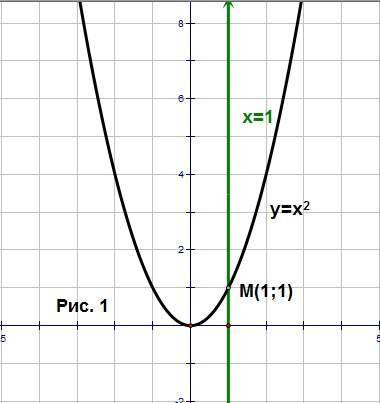 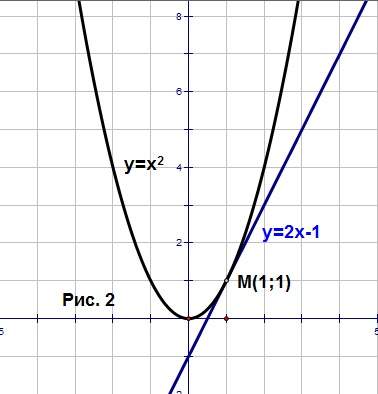 На данном уроке:
выясним, что же такое касательная к графику функции в точке, как составить уравнение касательной;
рассмотрим основные задачи на составление уравнения касательной.
Для этого:
вспомним общий вид уравнения прямой
условия параллельности прямых 
определение производной
правила дифференцирования 
Формулы дифференцирования
Определение производной
Пусть функция               определена в некотором интервале, содержащем внутри себя точку     . Дадим аргументу    приращение    такое, чтобы не выйти из этого интервала. Найдем соответствующее приращение       функции   и составим
 отношение         .Если существует предел 
    отношения при             , то указанный предел называют производной функции                     в точке      и обозначают              .
Правила дифференцирования
Производная суммы равна сумме производных.

Постоянный множитель можно вынести за знак производной.

Производная произведения двух функций равна сумме двух слагаемых; первое слагаемое есть произведение производной первой функции на вторую функцию, а второе слагаемое есть произведение первой функции на производную второй функции.


Производная частного
Основные формулы дифференцирования
Две прямые параллельны тогда и только тогда, когда их угловые коэффициенты равны
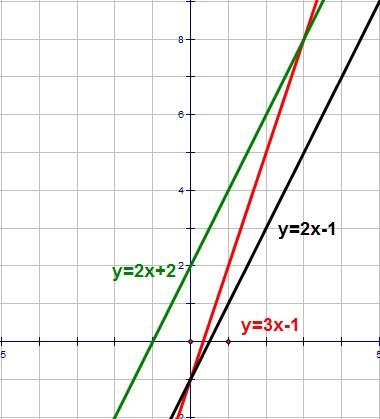 Параллельны ли прямые:
Пусть дан график функции y=f(x). На нем выбрана точка M(a;f(a)), в этой точке к графику функции проведена касательная (мы предполагаем, что она существует). Найти угловой коэффициент касательной.
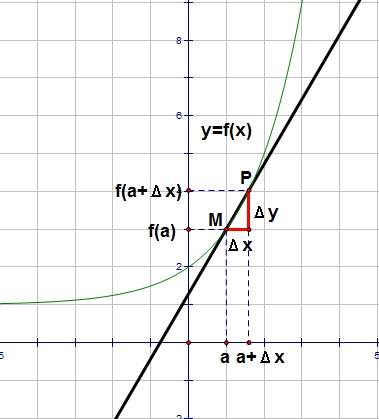 Геометрический смысл производной
Если к графику функции y = f (x) в точке    
          можно провести касательную, непараллельную оси у, то            выражает угловой коэффициент касательной
Геометрический смысл производной
Производная в точке
                     равна 
угловому коэффициенту
       касательной к
    графику функции 
   y = f(x) в этой точке.
Т.е.
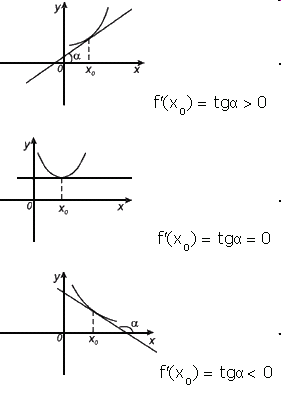 .
Причем, если :
[Speaker Notes: Причем, если : 
.]
Вывод уравнения касательной
Пусть прямая задана уравнением:
уравнение касательной к 
графику функции
Составить уравнение касательной:
к графику функции                      в точке
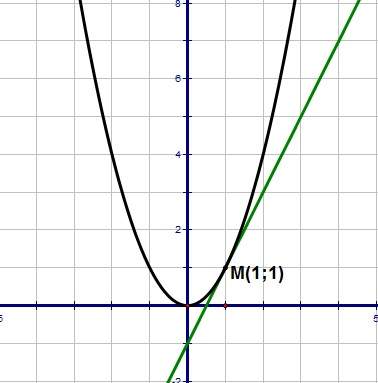 Составить уравнение касательной:
к графику функции                   в точке
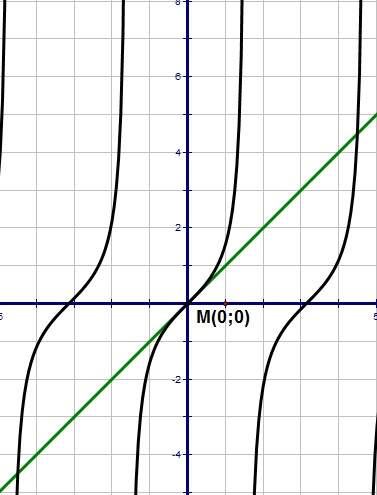 Алгоритм нахождения уравнения касательной к графику функции y=f(x).
Обозначим абсциссу точки касания буквой x=a.
Вычислим           .
Найдем             и         .
Подставим найденные числа a , в формулу
Составить уравнение касательной к графику функции          в точке         .
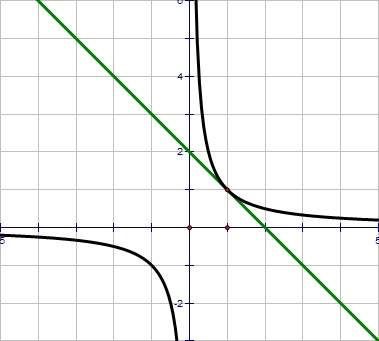 Ответ:
,
К графику функции               провести касательную так, чтобы она была параллельна прямой                 .
,
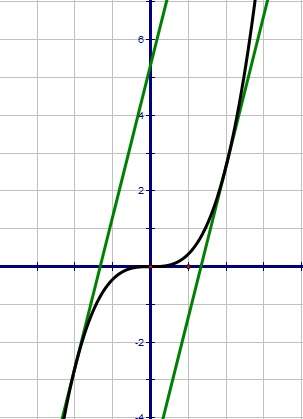 .
,
.
,
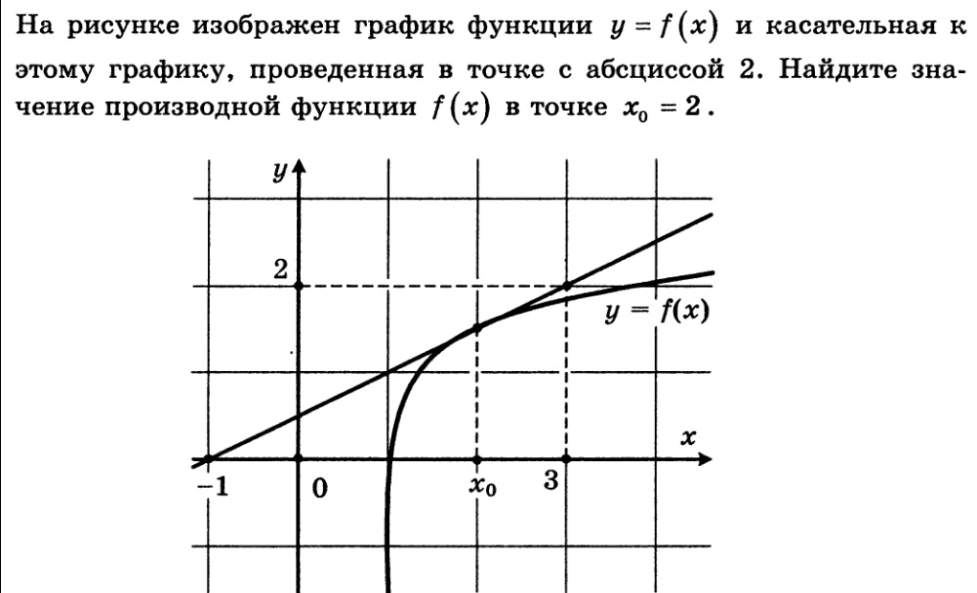 Самостоятельная работа
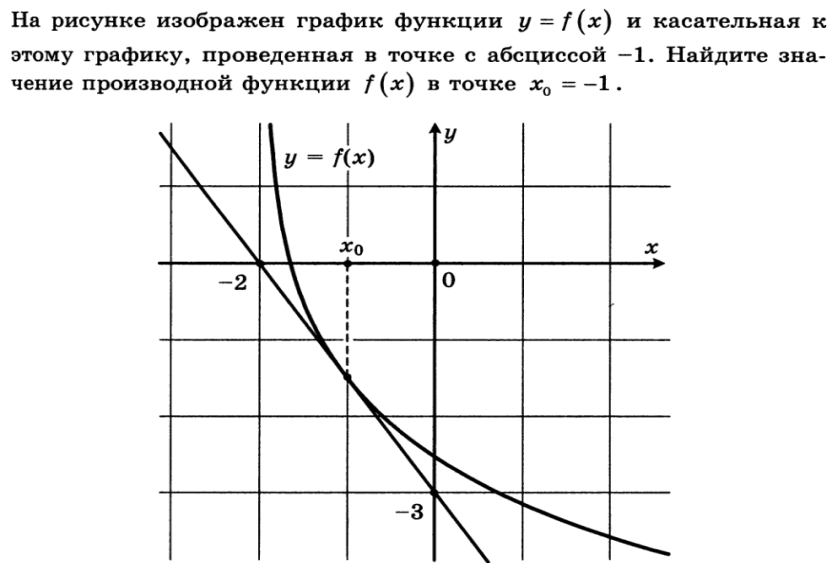 Ответьте на вопросы:
Что называется касательной к графику функции в точке?
В чем заключается геометрический смысл производной?
Сформулируйте алгоритм нахождения уравнения касательной?